Chapter 6
Chemical Bonding
I. Intro
What is chemical bonding?
	1. the combining of two or more 		atoms together
	2. the creating of more stable 			arrangements of matter
B. What is a chemical bond?
	1. an electrical attraction between 	the nuclei and valence e- of 	different atoms = bind	together
	2. valence e- in outmost energy 	level, all e- in that level (up to 8)
		ex. Oxygen 1s22s22p4
		so has 6 valence e-
		ex. Ca 1s22s22p63s23p64s2 =?
1+
2+
3+
3-
2-
1-
C. Why chemical bonds occur
	1. to decrease potential energy
		this is the way nature likes 	matter – at minimized PE
	2. also increases stability of matter
		ALL matter wants a noble gas 		e- configuration = STABLE;
			a total of 8 valence e-
II. Types of Bonding
A. 3 major types of bonding
	1. Ionic bonding – bonds 				between cations and anions
		a. metal and nonmetals
		b. oppositely charged atoms
		c. e- are transferred
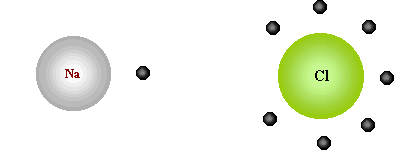 2. Covalent bonding – sharing of 	electron pairs
		a. nonmetals to nonmetals
		b. e- are shared equally 				between 2 atoms
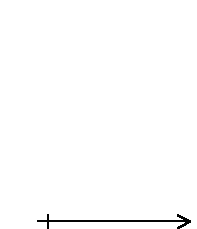 3. Metallic bonding – 
		a. metal and metal
		b. sea of free-moving electrons
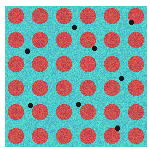 B. Which type of bonding?
	1. Rarely is there a pure covalent or 		ionic bond
	2. Usually a mixture of the two
	3. Type is based on electronegativity 				or
		the ability to attract electrons
	4. Calculating the difference in the two 	element’s electronegativity 	determines if ionic or covalent
5. differences:
	a. If difference is 1.7 or higher 			than it is ionic
	b. 0.3 to 1.7 than polar covalent
	c. 0 to 0.3 is nonpolar covalent
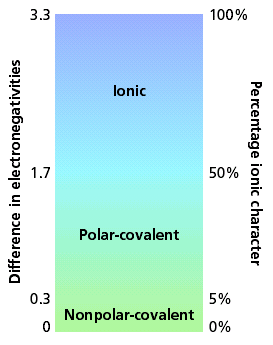 6. Ex. 
	a. calcium chlorine: 3.0 – 1.0 = 2.0
							ionic
	b. oxygen chlorine: 3.5 – 3.0 = 0.5
							polar covalent
	c. chlorine bromine: 3.0 – 2.8 = 0.2
						nonpolar covalent
7. Nonpolar covalent is an even 	distribution of electrical charge
	usually between same atoms Ex. O2
8. Polar covalent is an uneven 	distribution of electrical charges
		meaning one atom has a greater 	“pull” than the other
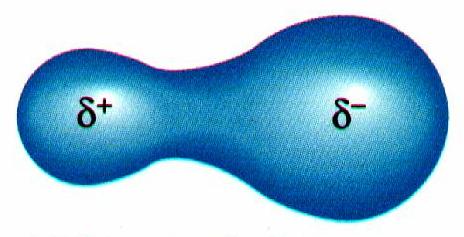 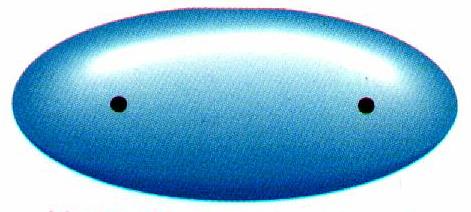 9. So
	a. a large difference in 	electronegativity will result in an 	ionic bond
	b. and a small difference will result 	in a covalent bond
III. Covalent bonds
A. Nonmetals hold on to their valence 	electrons.
	1. They can’t give away e- to bond.
	2. Still want noble gas configuration.
	3. Get it by sharing valence electrons 	with each other.
	4. By sharing, both atoms get to count 	the electrons toward a noble gas 	configuration.
B. Ex. 
		Fluorine has seven valence electrons
F
F
F
Fluorine has seven valence electrons
A second atom also has seven
F
F
Fluorine has seven valence electrons
A second atom also has seven
By sharing electrons…
F
F
Fluorine has seven valence electrons
A second atom also has seven
By sharing electrons…
F
F
Fluorine has seven valence electrons
A second atom also has seven
By sharing electrons…
F
F
Fluorine has seven valence electrons
A second atom also has seven
By sharing electrons…
Fluorine has seven valence electrons
A second atom also has seven
By sharing electrons…
F
F
Fluorine has seven valence electrons
A second atom also has seven
By sharing electrons…
…both end with full orbitals
F
F
Fluorine has seven valence electrons
A second atom also has seven
By sharing electrons…
…both end with full orbitals
F
F
8 Valence electrons
Fluorine has seven valence electrons
A second atom also has seven
By sharing electrons…
…both end with full orbitals
F
F
8 Valence electrons
C. A Single Covalent Bond is...
1. A sharing of two valence electrons.
	2. Only nonmetals and Hydrogen.
	3. Different from an ionic bond 	because they actually form 	molecules.
	4. Two specific  atoms are joined.
	5. In an ionic solid, you can’t tell which 	atom the electrons moved from or 	to
6. Ex. Water
H
O
a. Each hydrogen has 1 	valence electron
b. Each hydrogen wants 1 	more		
c. The oxygen has 6 valence 	electrons
d. The oxygen wants 2 more
e. They share to make 	each 	other happy
f. Put the pieces together
g. The first hydrogen is happy
h. The oxygen still wants one more
O
H
i. The second hydrogen attaches
j. Every atom has full energy levels
O
H
H
D. Multiple Covalent Bonds
1. Sometimes atoms share more than 		one pair of valence electrons.
	2. A double bond is when atoms 			share two pairs (4 total) of e-
	3. A triple bond is when atoms share 		three pairs (6 total) of electrons
4.  Ex. Carbon dioxide
O
a. CO2 - Carbon is central atom ( more metallic )
b. Carbon has  4 valence electrons
c. Wants 4 more
d. Oxygen has 6 valence electrons
e. Wants 2 more
C
f. Attaching 1 oxygen leaves the 	oxygen 1 short, and the carbon 3 	short
O
C
g. Attaching the second oxygen leaves 	both oxygen 1 short and the carbon 	2 short
O
O
C
h. The only solution is to share more
O
O
C
h. The only solution is to share more
O
O
C
h. The only solution is to share more
O
O
C
h. The only solution is to share more
O
O
C
h. The only solution is to share more
O
O
C
The only solution is to share more
O
C
O
h. The only solution is to share more
	1) Requires two double bonds 
	2) Each atom can count all the 			electrons in the bond
O
C
O
h. The only solution is to share more
	1) Requires two double bonds 
	2) Each atom can count all the 			electrons in the bond
8 valence electrons
O
C
O
h. The only solution is to share more
	1) Requires two double bonds 
	2) Each atom can count all the 			electrons in the bond
8 valence electrons
O
C
O
h. The only solution is to share more
	1) Requires two double bonds 
	2) Each atom can count all the 			electrons in the bond
8 valence electrons
O
C
O
IV. Ionic Bonding
A. Ionic = anion and cation
	1. anions and cations are held 	together by opposite charges
	2. Ionic compounds are called salts
	3. The bond is formed through 	transferring of e-
	4. e- are transferred to achieve noble 	gas configuration
5. Most ionic compounds exist as 		crystalline solids
		Ex. Rocks and minerals
	6. ionic compounds form large three 	dimensional networks
		this allows for an equal attraction 	throughout the compound
B. Properties of a crystalline structure
	1. A repeating arrangement of solids
		whereas covalent is not repeating
	2. Makes ionic bonds very strong
	3. Makes for very high melting points
		whereas covalent is lower melting 	points
	4. A rigid structure
Crystalline structure
C. How Ionic bonding occurs
Na
Cl
1. Notice the Na has a + charge 	and chloride has a negative 	charge
Na+
Cl-
2. Another example
a) All the electrons must be 	accounted for!
Ca
P
b) P only has 5 valence e-	wants to get to 8	so must add 3 more e-
Ca
P
c) now P has only 7 e- needs 1 more
Ca2+
P
d) must add another Ca atom
Ca2+
P
Ca
e) Now P has total of 8 e-
BUT the 2nd Ca has 1e- left
Ca2+
P  3-
Ca
so, must add another P atom
Ca2+
P  3-
Ca
P
f) Now the 2nd Ca is correct
BUT now the P needs two more e-
Ca2+
P  3-
Ca2+
P
g) add another Ca atom
Ca
Ca2+
P  3-
Ca2+
P
Ca
Ca2+
P  3-
Ca2+
P
h. FINALLY!!!!! All atoms are happy and all atoms have 8 valence e-
Ca2+
Ca2+
P  3-
Ca2+
P  3-
i) the final writing for the ionic bond is
= Ca3P2
Formula Unit
j) this is called a formula unit
a formula unit is the simplest collection of atoms from which an ionic compound’s formula can be written